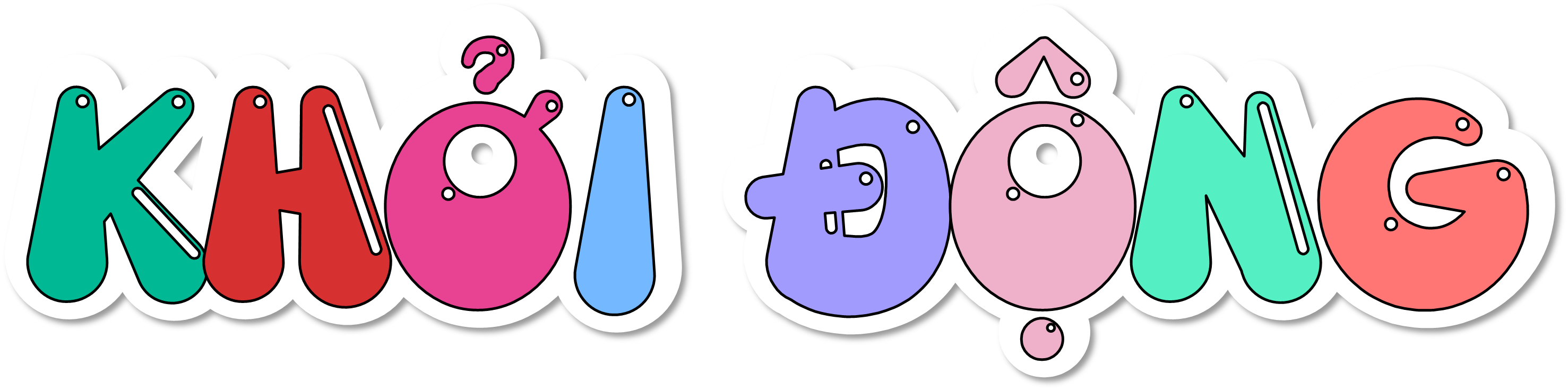 Em có biết điện thoại do ai sáng chế ra không?
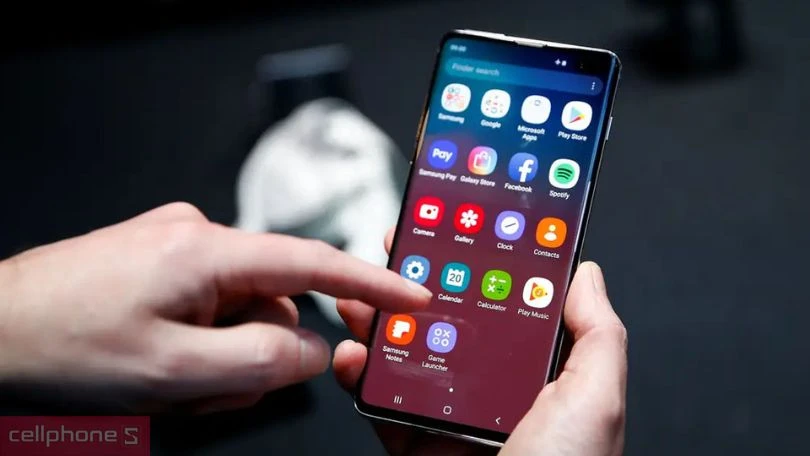 Điện thoại do A-lếch-xan-đơ Gra-ham Beo sáng chế.
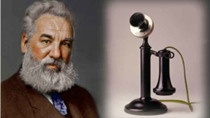 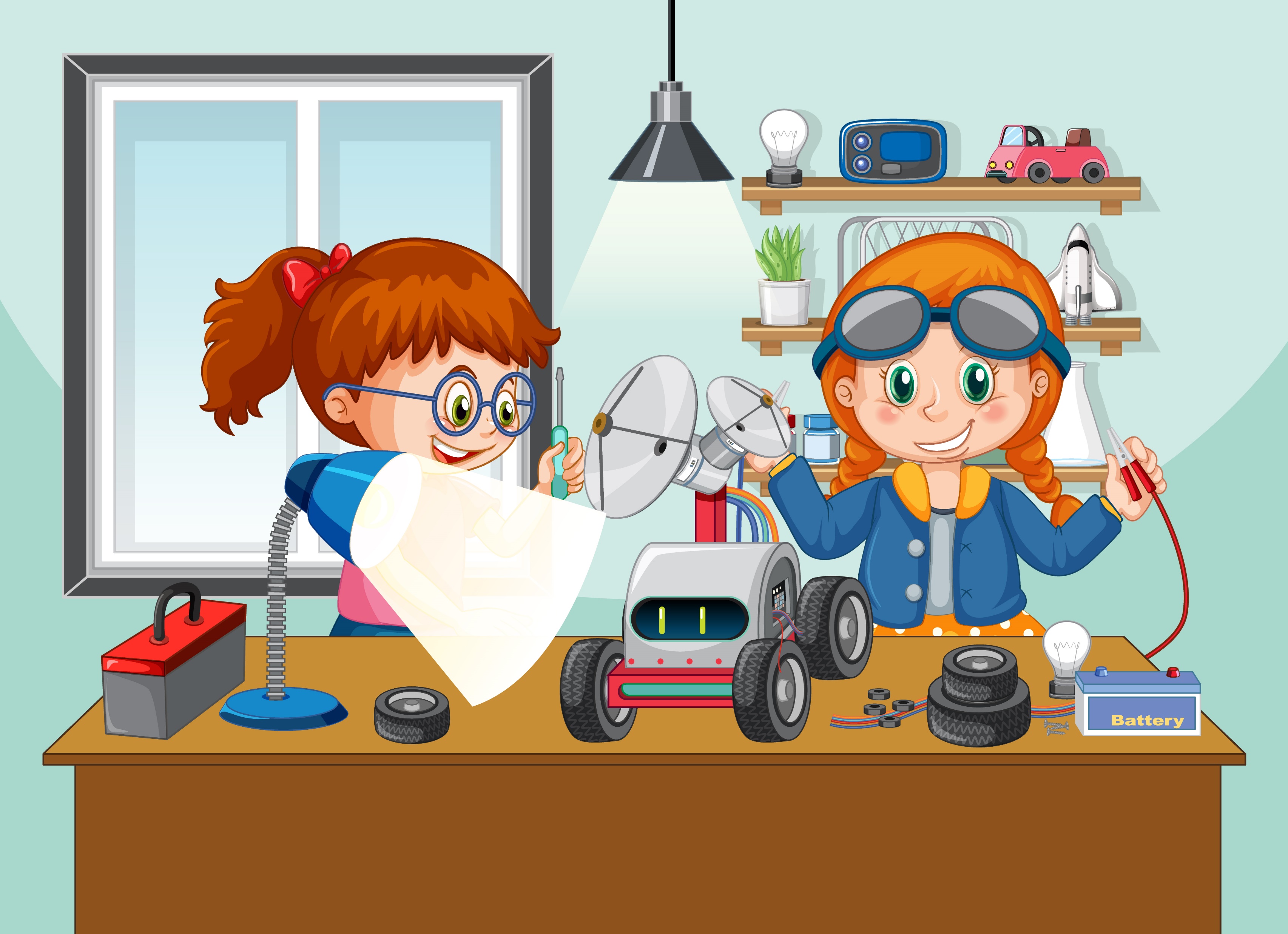 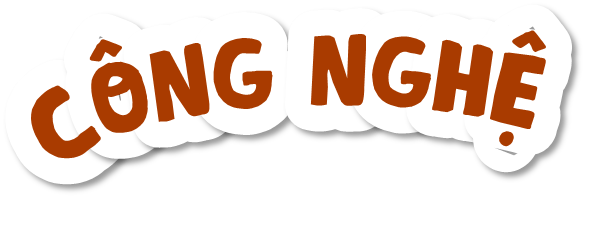 Bài 2
Bài 2
SÁNG CHẾ CÔNG NGHỆ
SÁNG CHẾ CÔNG NGHỆ
Tiết 1
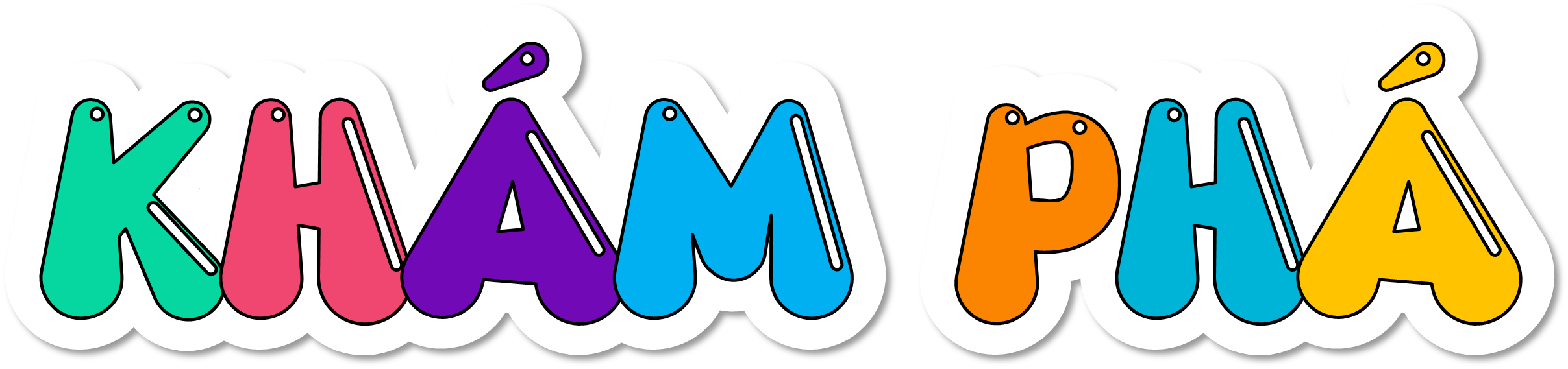 Hoạt động 1: Tìm hiểu về vai trò của sáng chế trong đời sống
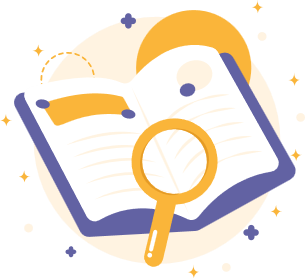 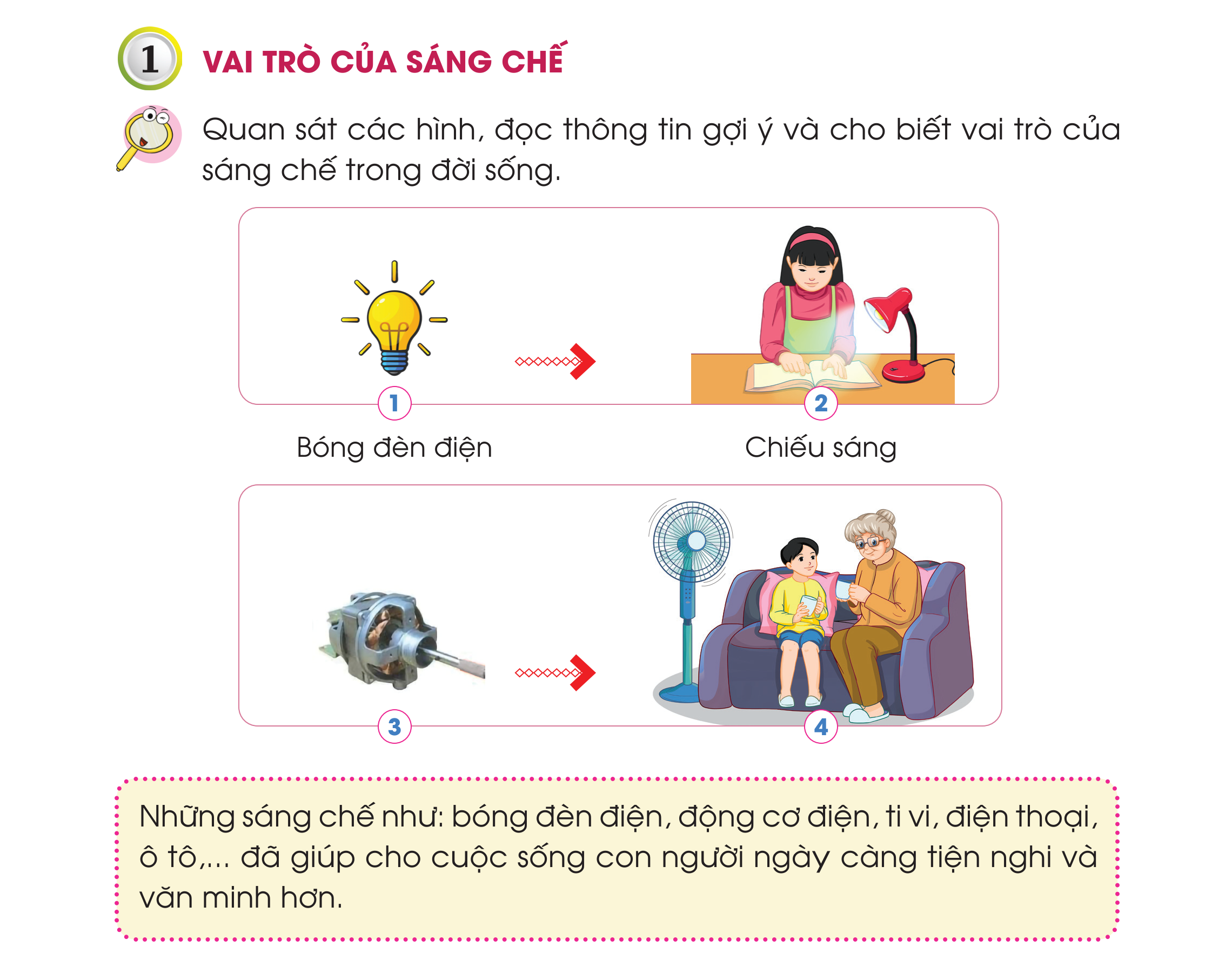 Quan sát các hình, đọc thông tin gợi ý và cho biết vai trò của sáng chế trong đời sống.
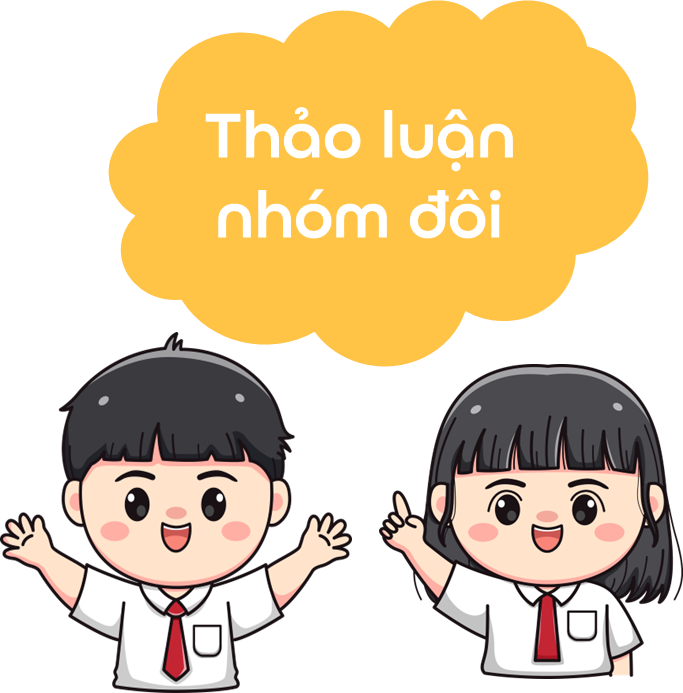 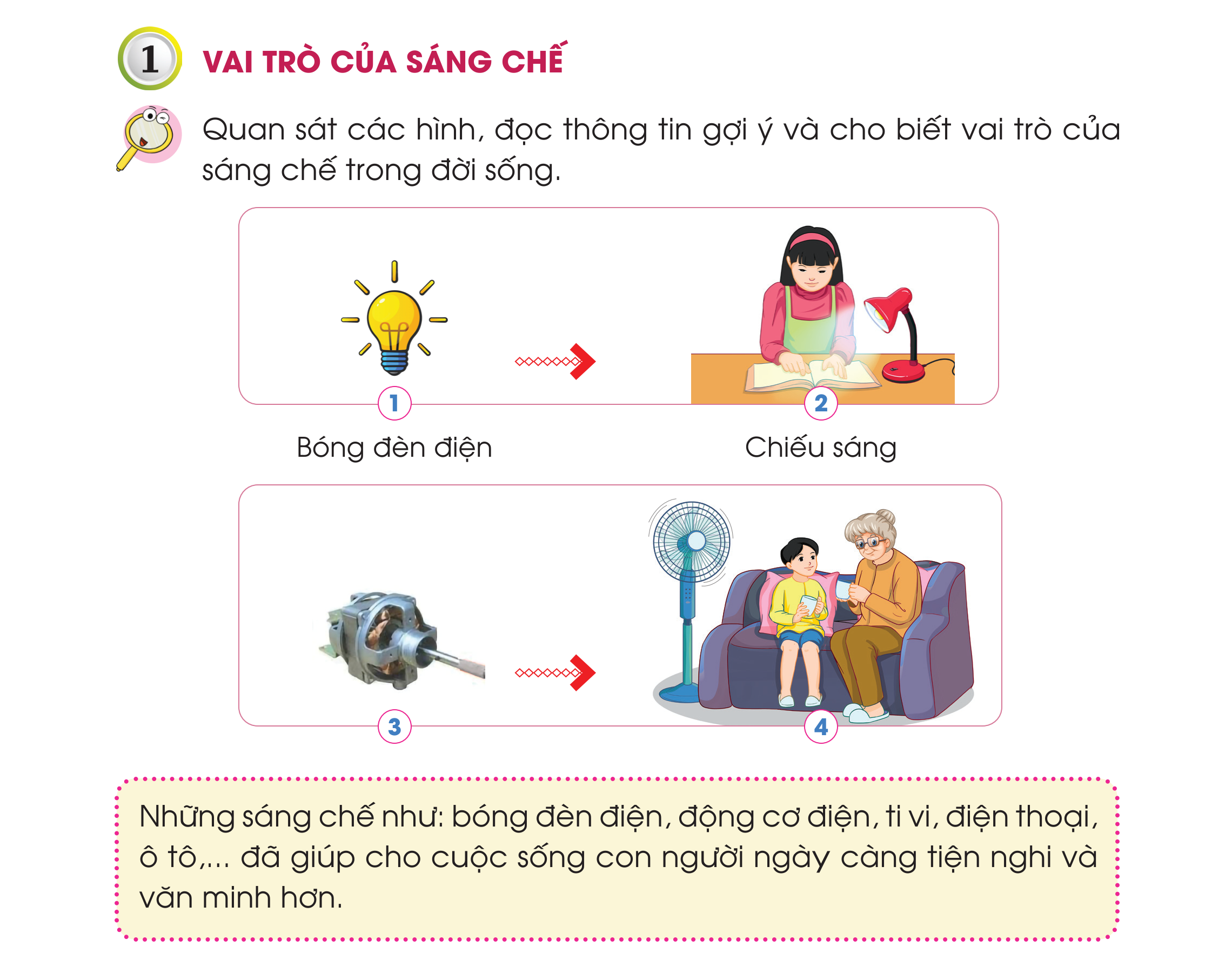 Những sáng chế như: bóng đèn điện, động cơ điện, ti vi, điện thoại, ô tô,... đã giúp cho cuộc sống con người ngày càng tiện nghi và văn minh hơn..
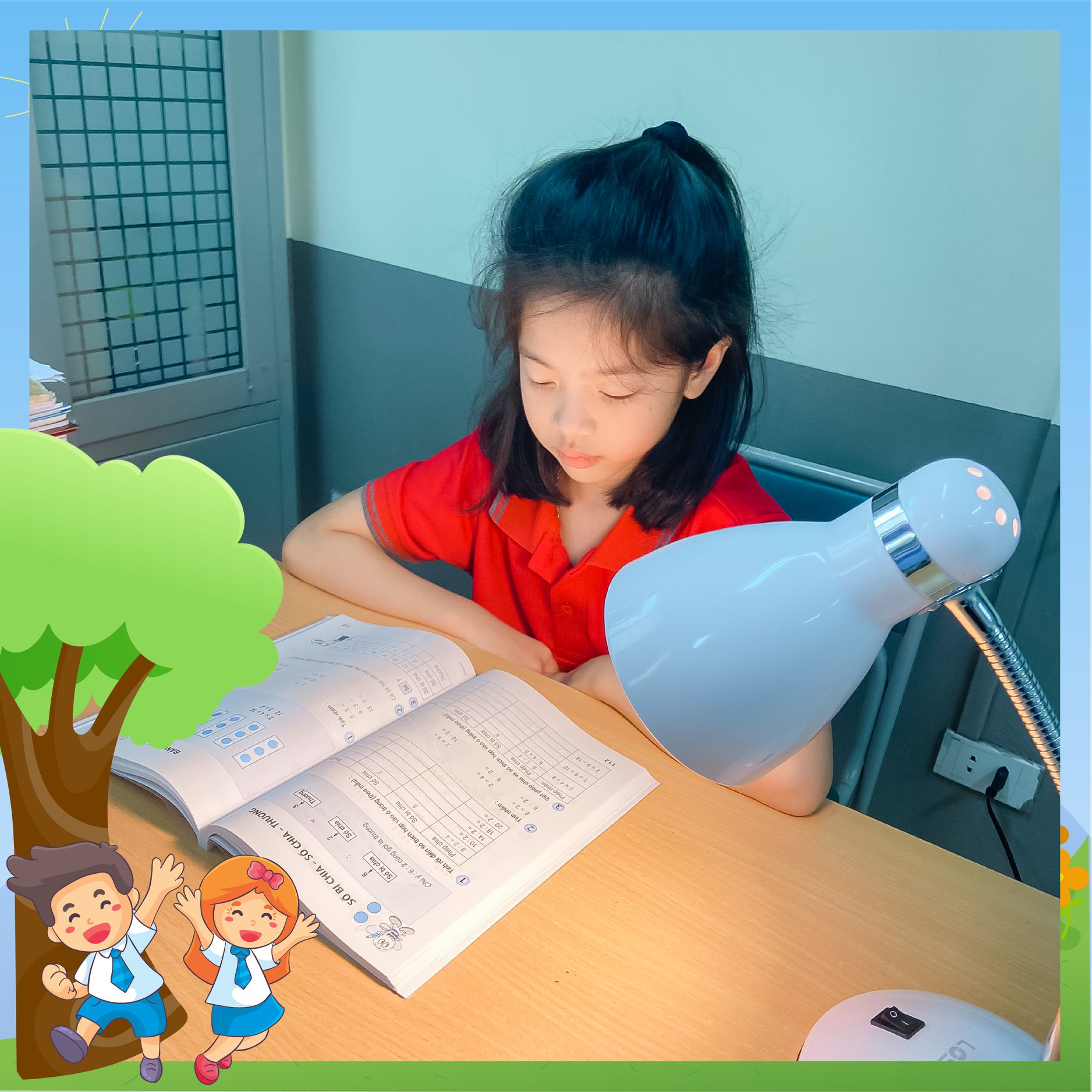 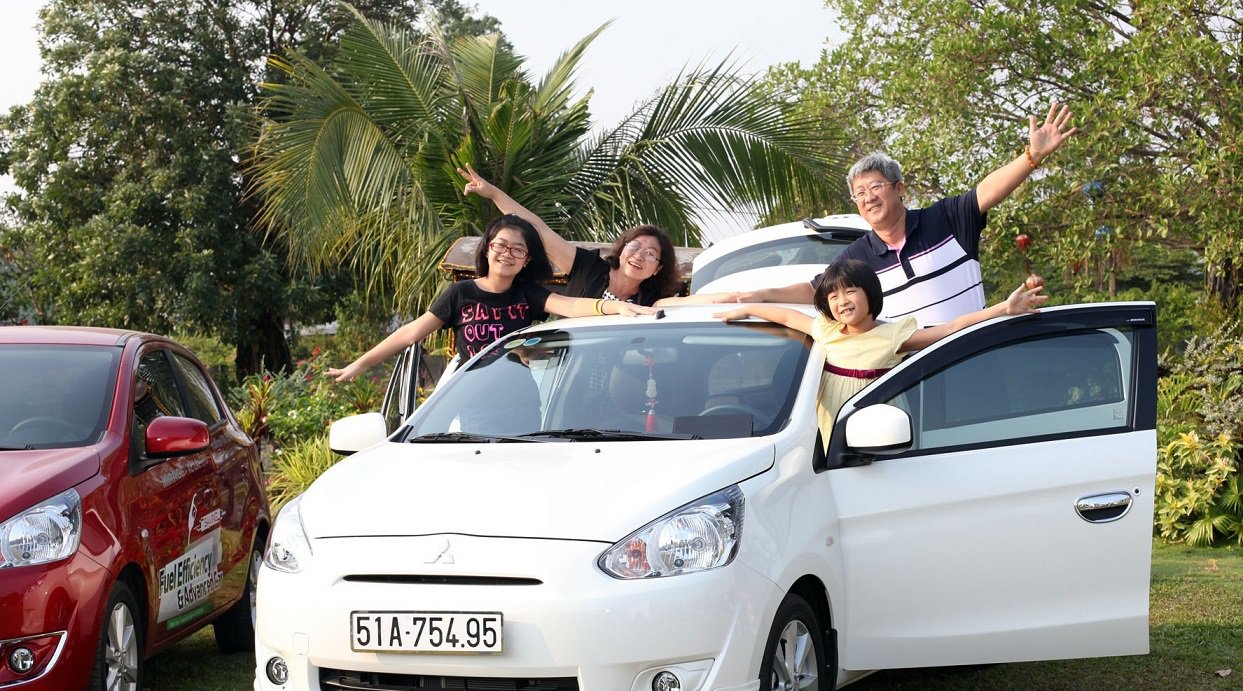 Ô tô thuận lợi cho việc di chuyển
Đèn học giúp học sinh học tập
Hoạt động 2: Tìm hiểu vai trò của sáng chế với sự phát triển của công nghệ
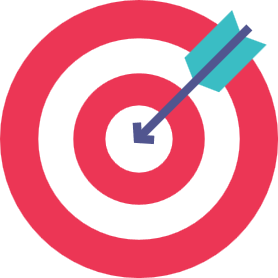 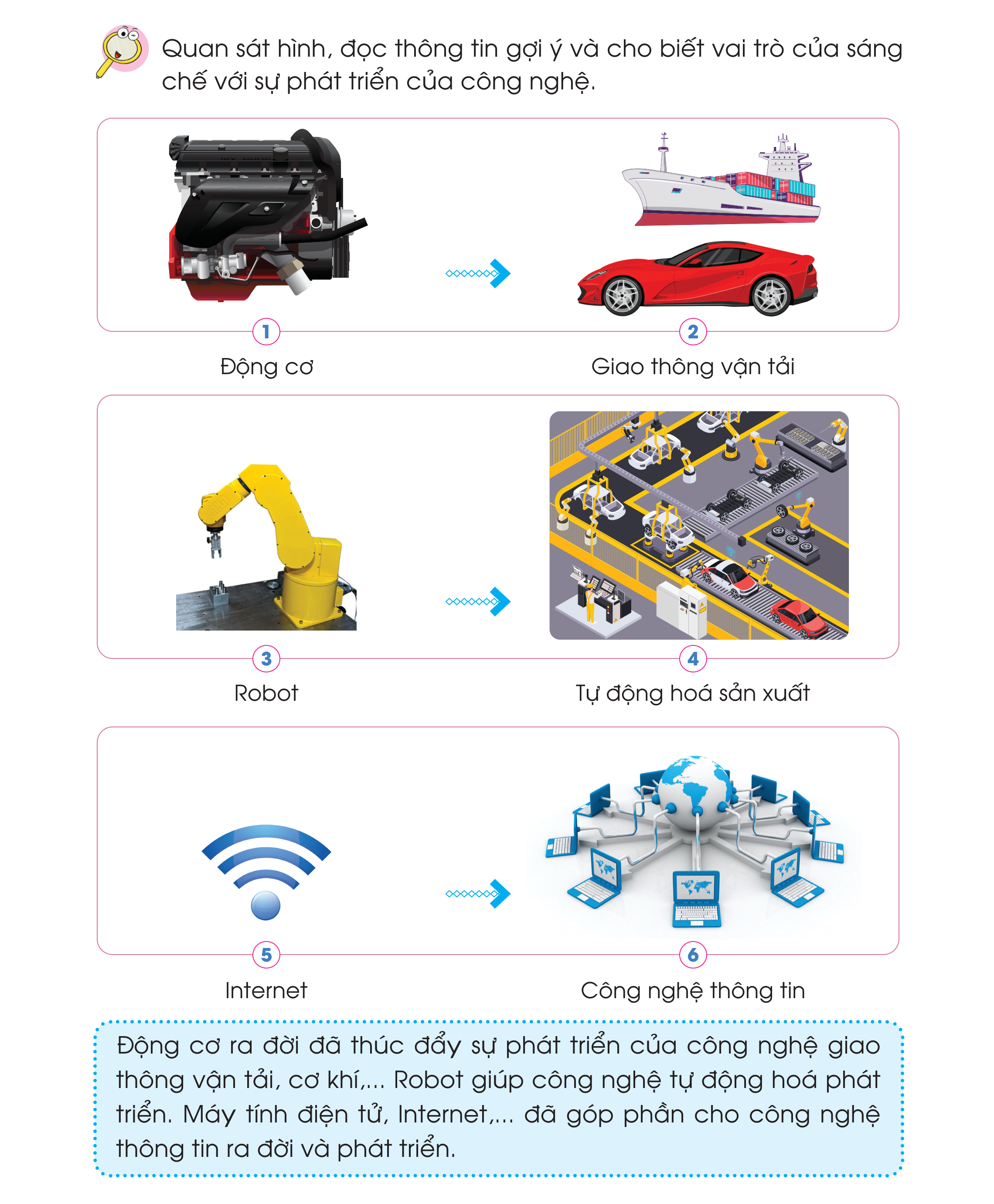 Quan sát hình, đọc thông tin gợi ý và cho biết vai trò của sáng chế với sự phát triển của công nghệ.
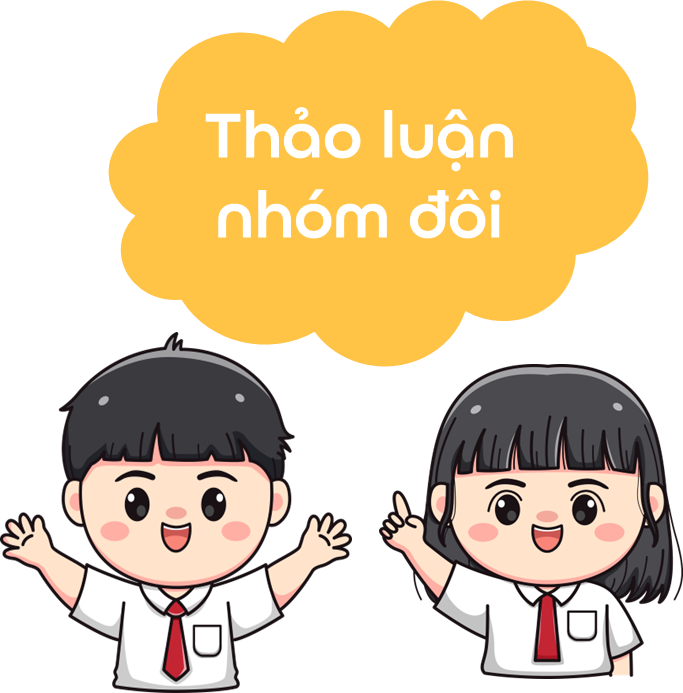 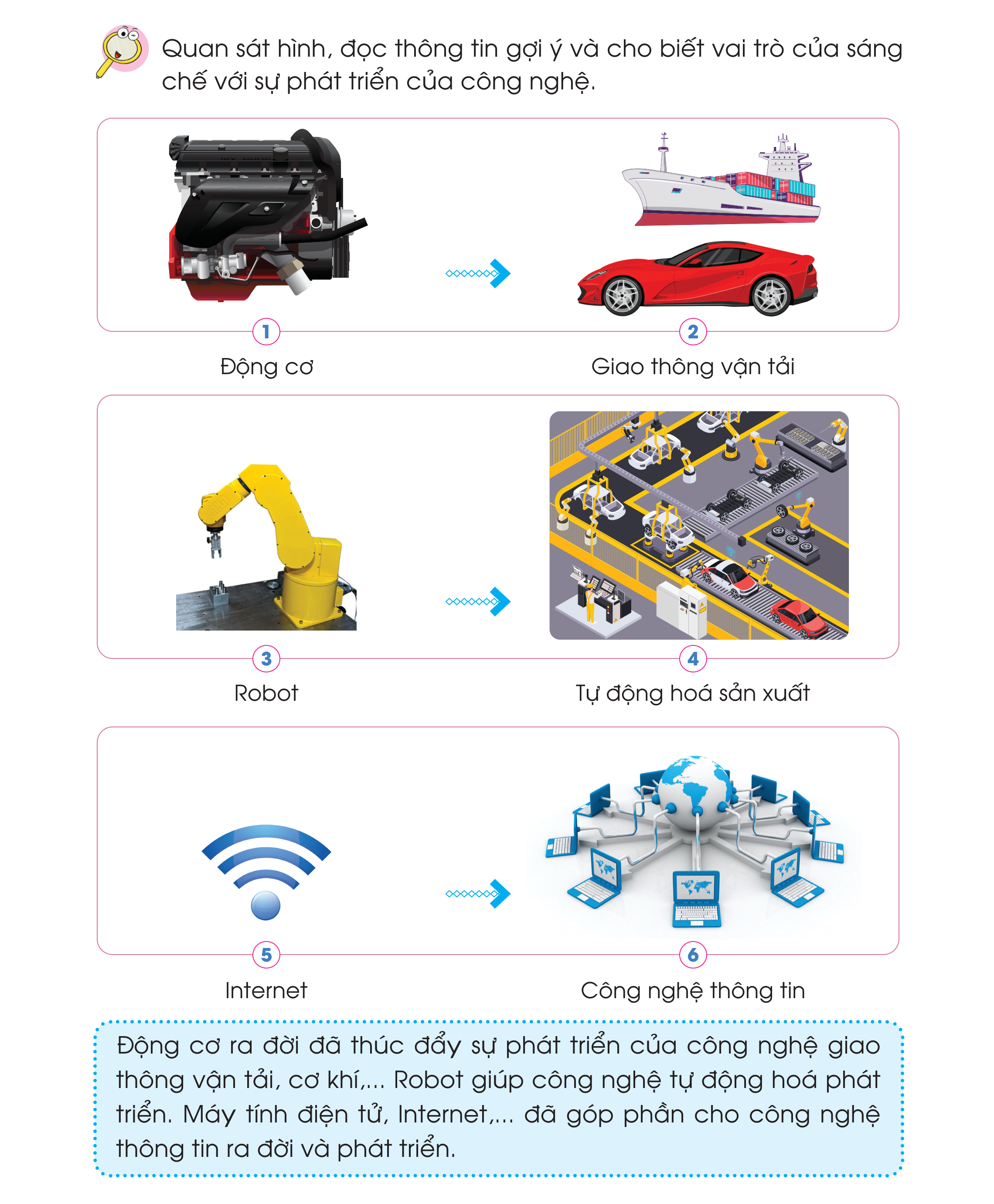 Động cơ: Thúc đẩy công nghệ giao thông vận tải phát triển.
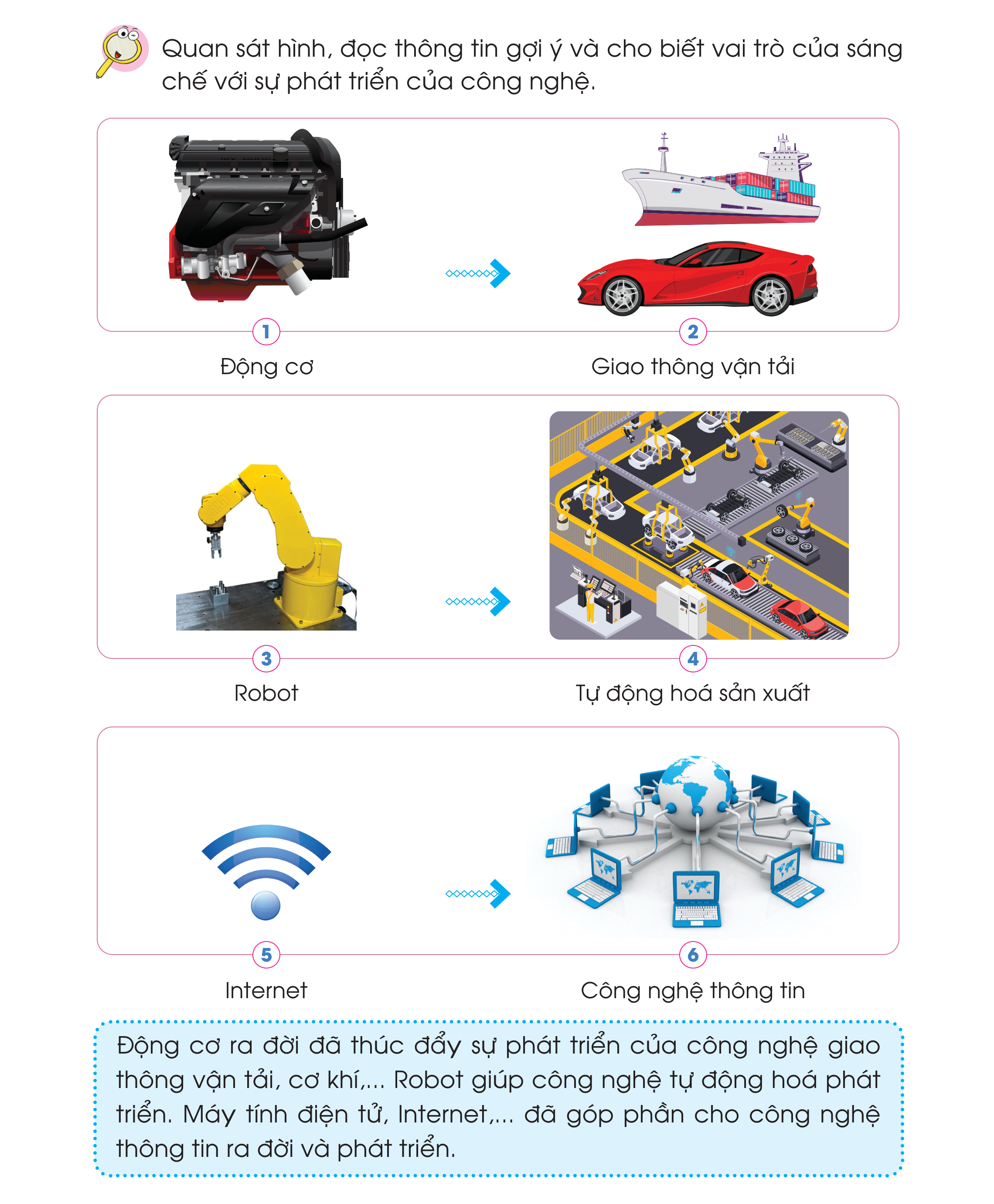 Robot: Thúc đẩy công nghệ tự động hóa sản xuất phát triển.
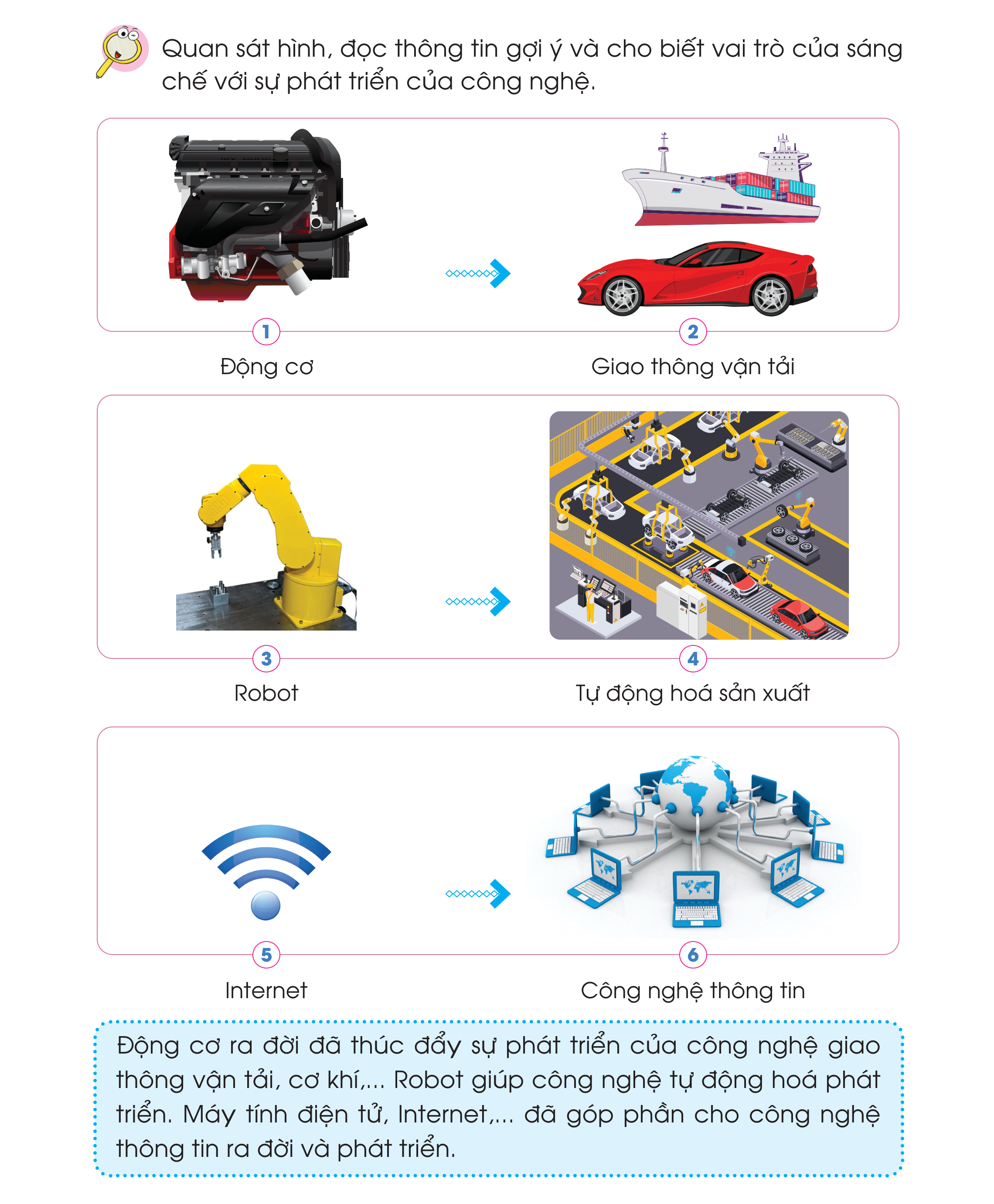 Internet: Thúc đẩy công nghệ thông tin phát triển.
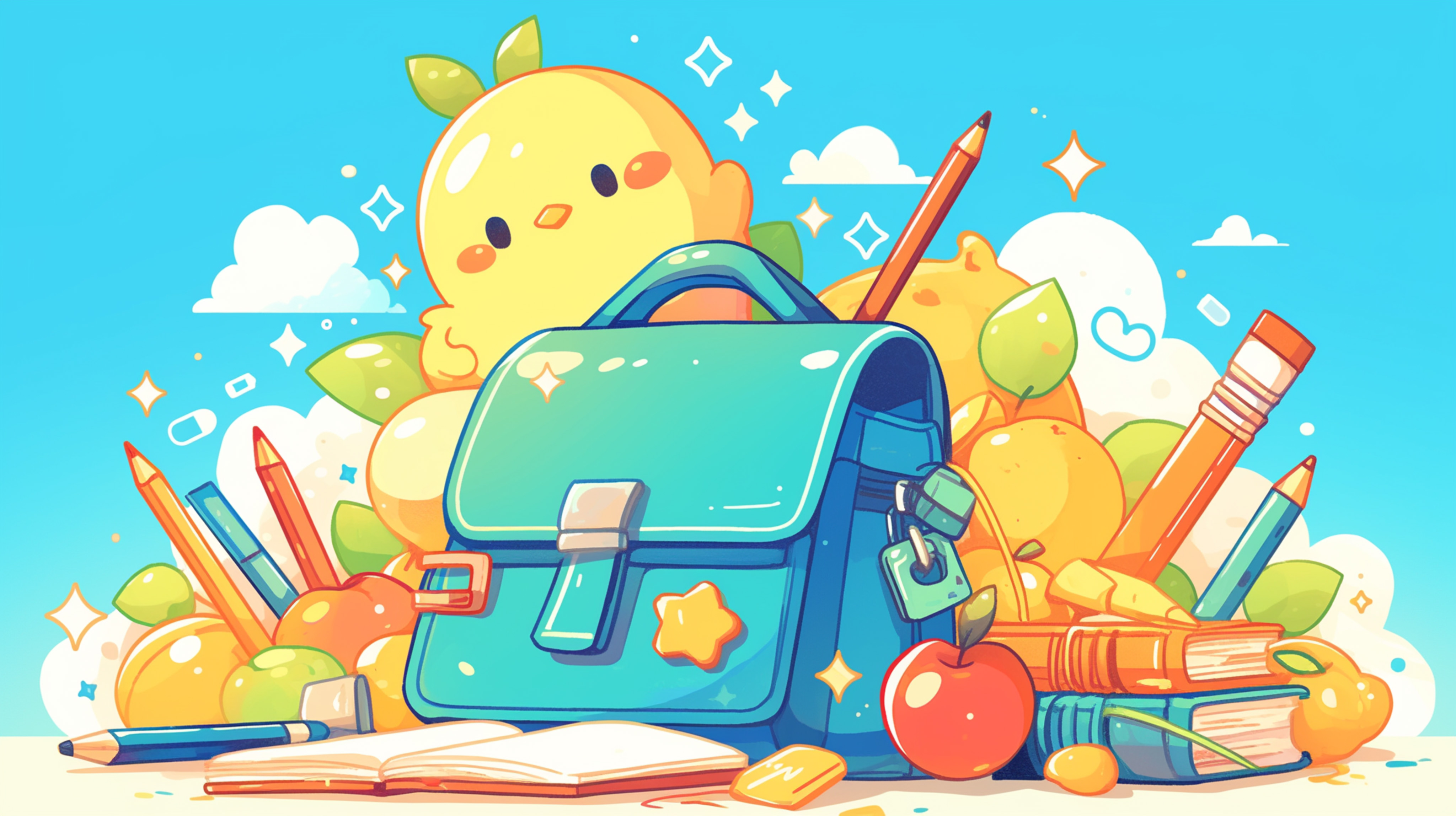 Kết luận
Sáng chế giúp công nghệ giao thông vận tải, công nghệ tự động hóa sản xuất, công nghệ thông tin,... ra đời và phát triển.
AI NHANH, AI ĐÚNG?
Cùng bạn ghép thẻ vai trò của sáng chế trong đời sống và công nghệ phù hợp với hình tương ứng:
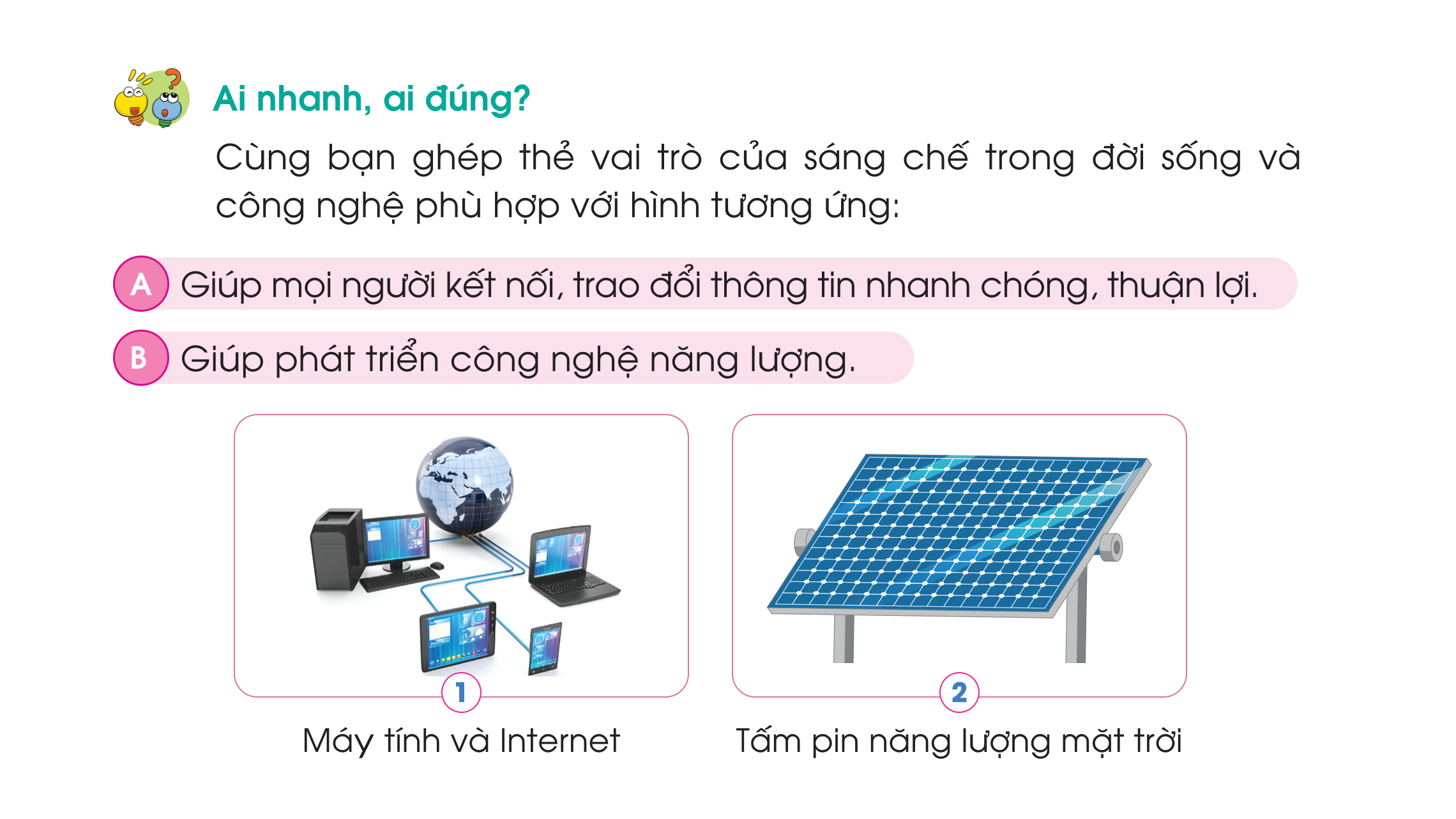 Đáp án
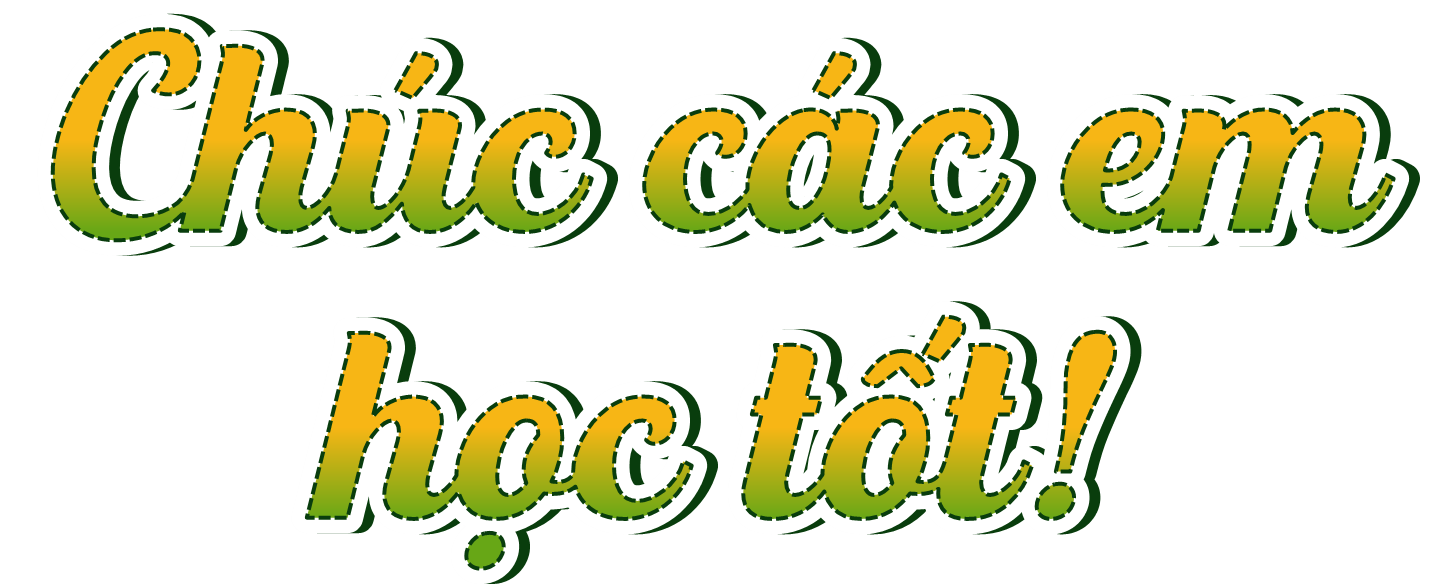